Особенности формирования личности в подростковом и юношеском возрасте.
Безгина И.К.
Преподаватель кафедры 
среднего профессионального 
образования.
Лучше учиться понимать, чем копить знания.

Знать надо необходимый минимум, понимать же надо максимально много. 

Знание пассивно.
Понимание активно. 

Знание – то, что добыто другими. 
Понимание – то, что ты добываешь сам.
Критерии перехода психологической реакции в патологическую
распрастронение реакции за пределы той ситуации и микросреды, где они возникли;
утрата психологической понятности поведения;
присоединение невротических расстройств (колебания настроения, раздражительность, истощаемость, нарушение сна, соматовегетативные расстройства).
Реакция эмансипации
Освобождение от опеки и контроля взрослых, протест против установленных правил и порядков, стремление к независимости, самостоятельности и самоутверждению себя как личности.
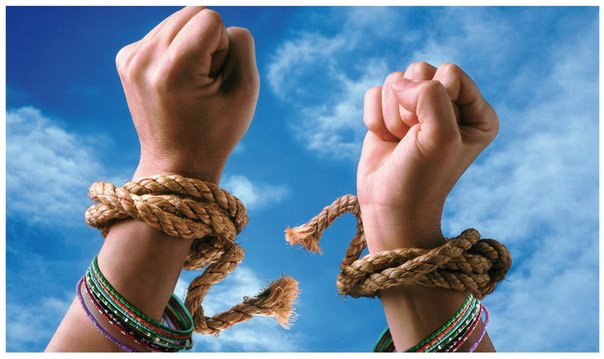 Реакция группирования со сверстниками
Может быть отнесена к ситуационно-личностным реакциям лишь условно. Стремление подростков к группированию носит, по существу инстинктивный характер.
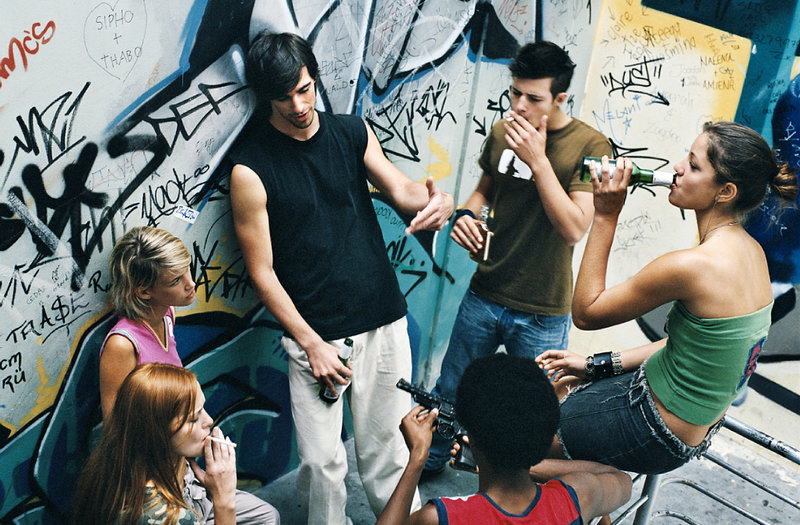 Реакции увлечения (хобби-реакции)
Выраженный стойкий интерес к чему-либо, сопровождающийся чаще всего такими сложными чувствами, как одухотворенность, восторженность, влюбленность и т.д.
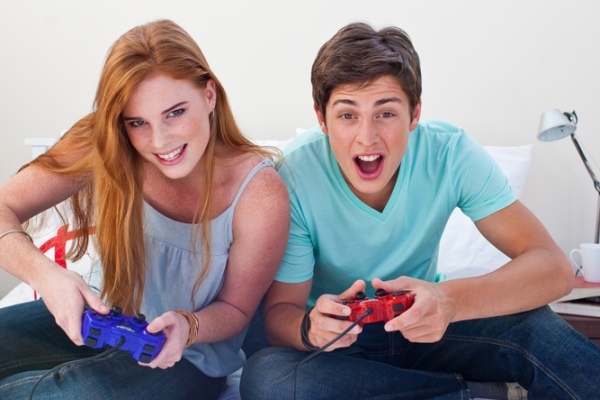 Реакции, обусловленные формирующимся сексуальным влечением
Характеризуются повышенным, но в тоже время недостаточно дифференцированным половом влечением.
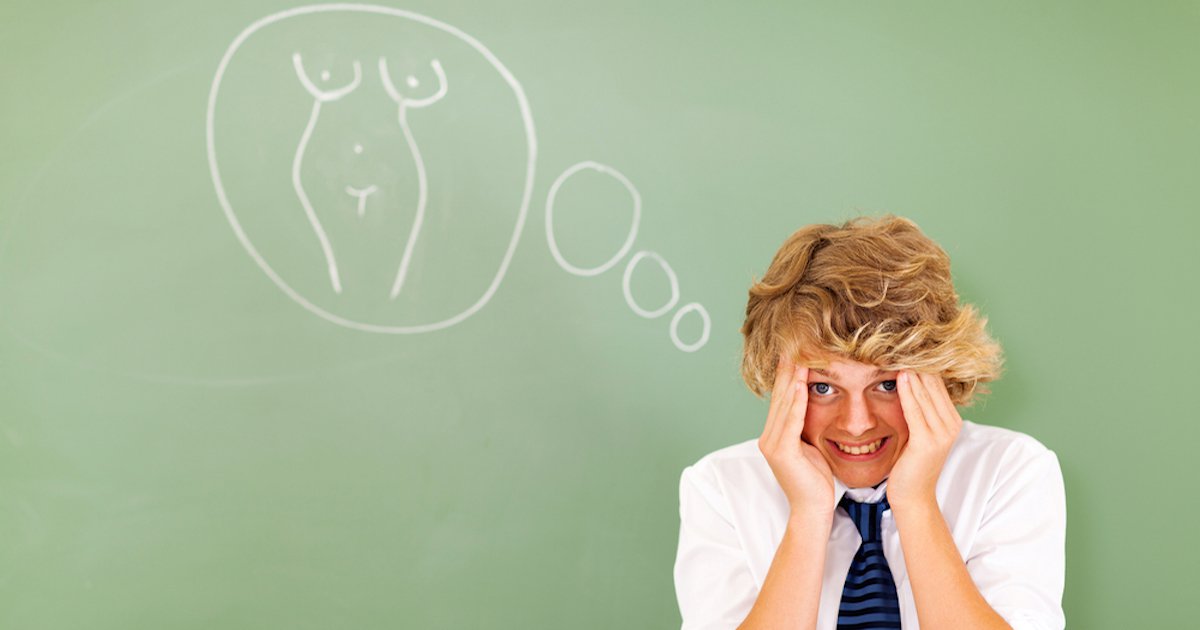 Реакции, обусловленные формированием самосознания
Важным этапом развития психики, который приходится на подростковый возраст, является осознание своей индивидуальности, становление устойчивого образа собственного Я, то есть формирование самосознания.
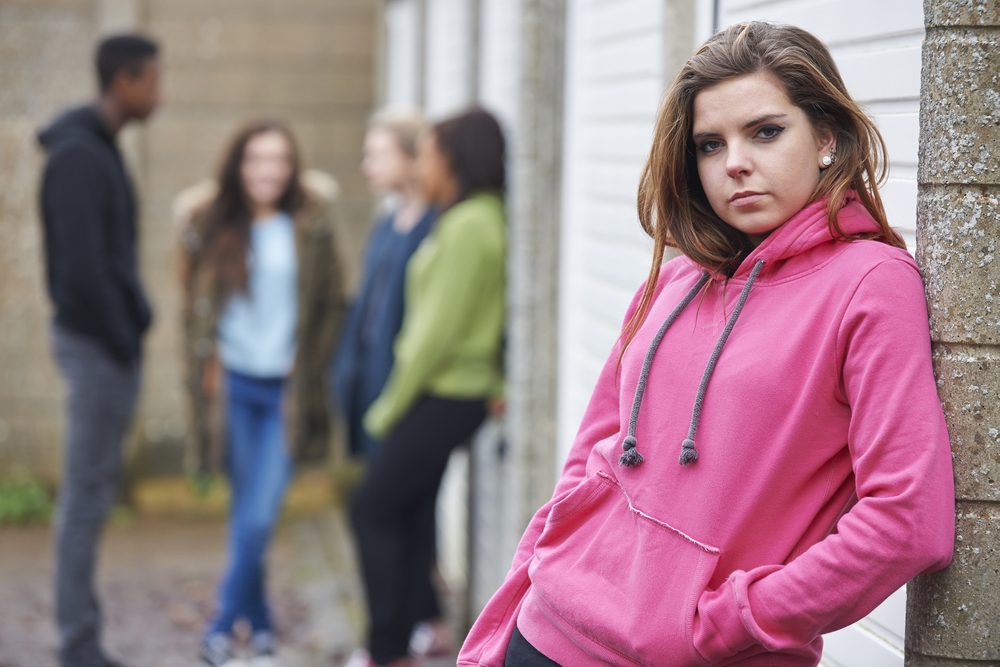 Реакции, связанные с повышенным вниманием к своей внешности (дисморфореакции)
Субъективное чувство уродливости или наличия физического дефекта, который, с точки зрения подростка, очевиден для окружающих, хотя в действительности его внешность не отличается от нормальной.
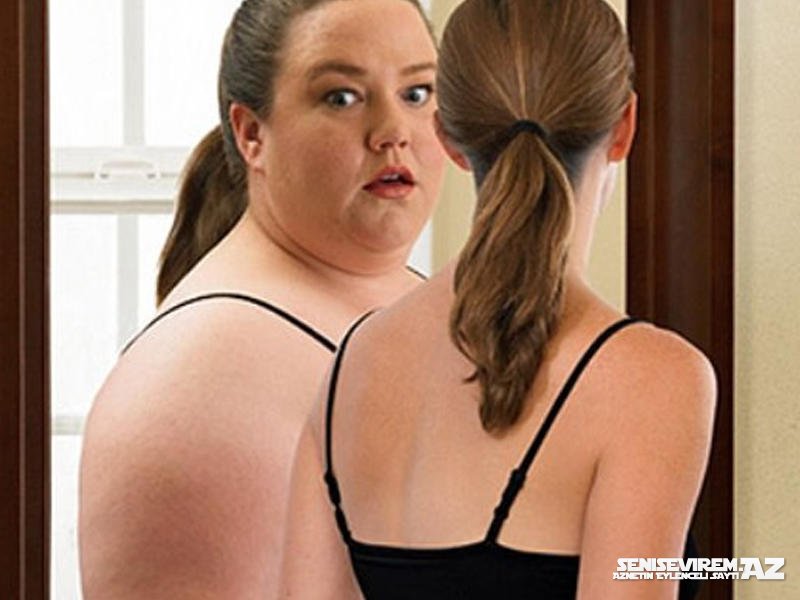 Реакции, связанные с повышенным внимание к своему внутреннему миру (рефлексиореакции)
Этот период самосознания связан с выработкой собственных взглядов на окружающий мир, построением реальных планов на будущее, поисками своего места в мире взрослых людей.
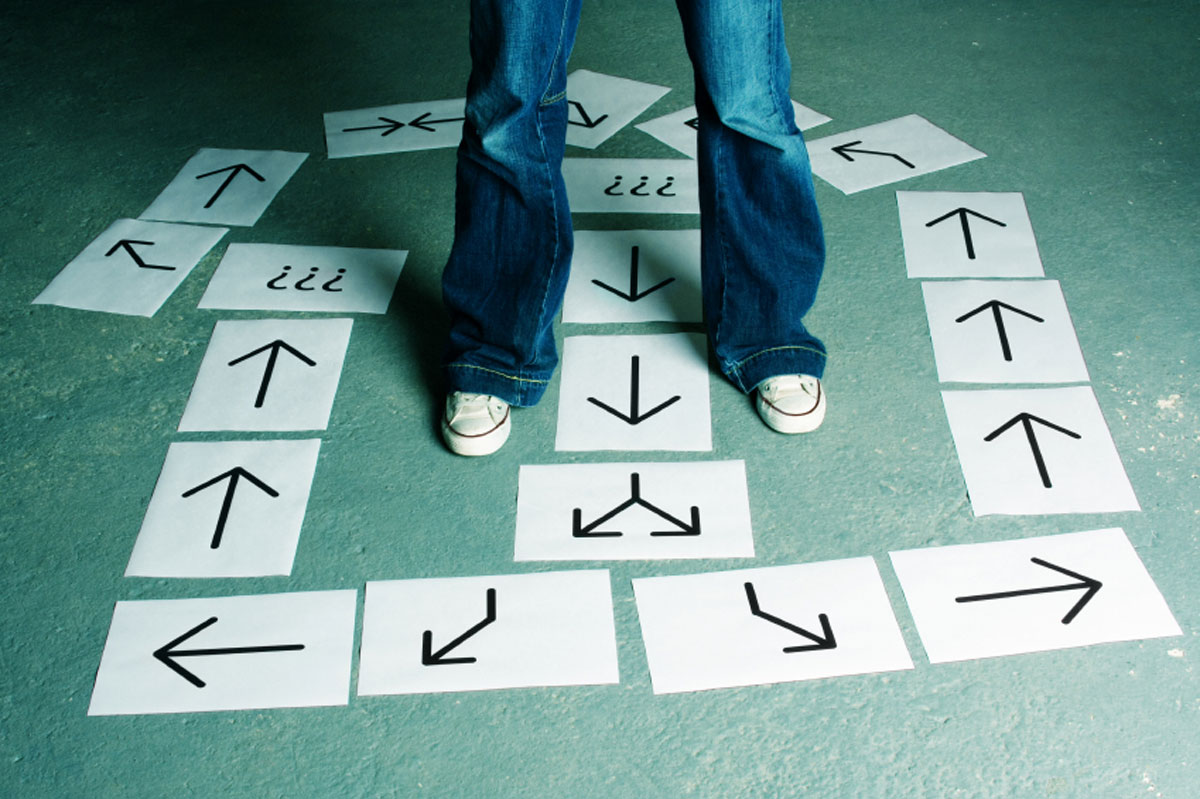 Аддиктивное поведение
злоупотребление различными веществыами, изменяющими психическое состояние, включая алкоголь и курение табака, до того, как от них сформировалась зависимость.
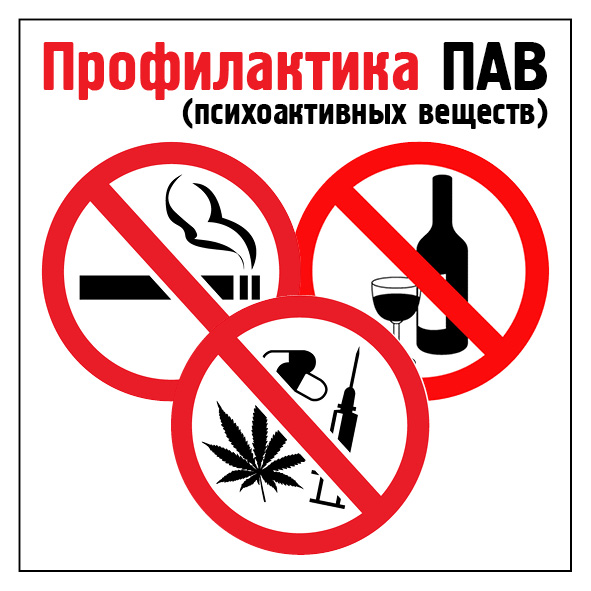 Агрессивные действия
Агрессия – любая форма поведения, нацеленная на оскорбление или причинение вреда другому живому существу, не желающему подобного обращения.
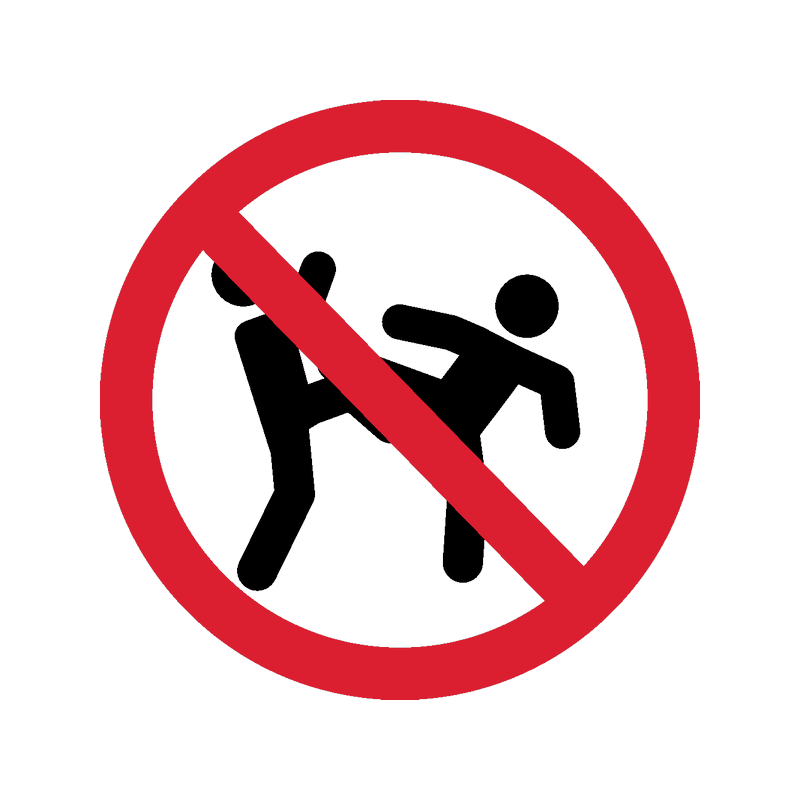 Агрессивные действия могут представлять собой:
Средство достижения значимой цели;
Способ психологической разрядки, замещения блокированной потребности и переключения деятельности;
Самоцель, удовлетворяющую потребность в самореализации и самоутверждении.
Формы выражения агрессии:
Физическая агрессия;
Вербальная агрессия;
Косвенная агрессия;
Негативизм.
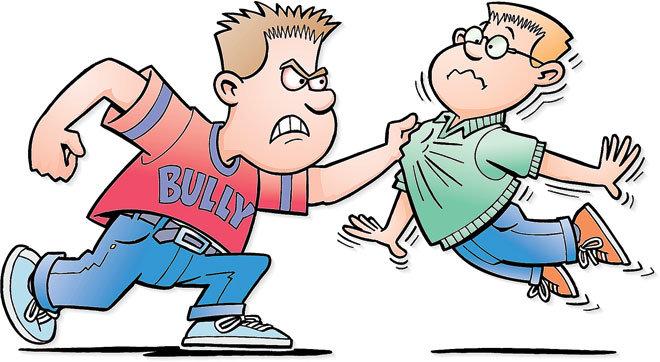 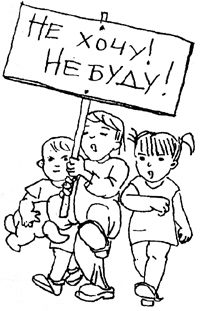 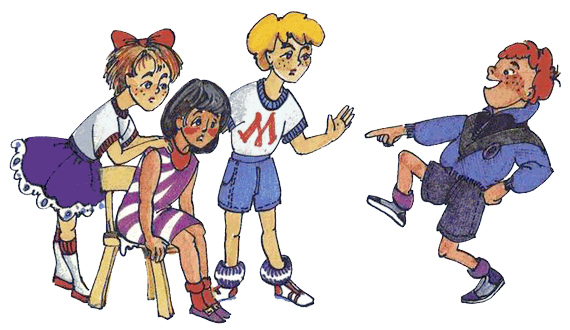 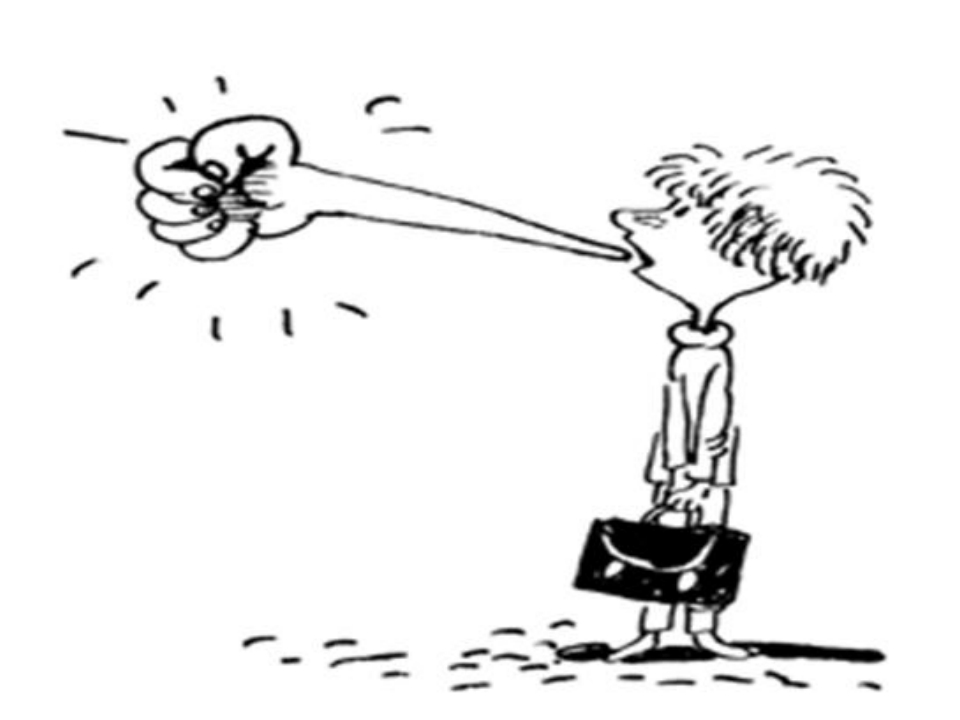 Акцентуации характера
- крайние варианты нормы, при которых отдельные черты характера чрезмерно усилены, вследствие чего обнаруживается избирательная уязвимость в отношении определенного рода психогенных воздействий при хорошей и даже повышенной устойчивости к другим.
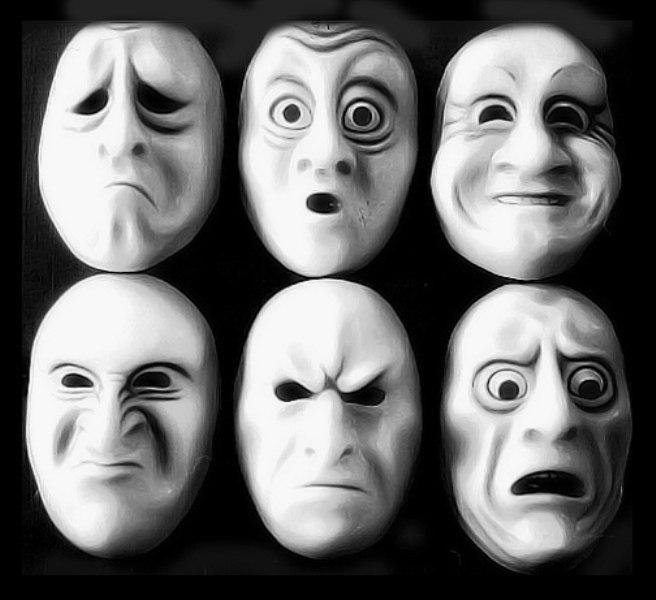 - акцентуация характера может послужить толчком к формированию психопатии лишь в том случае, когда травмирующие факторы и воздействие слишком сильные и продолжительные. Также такое негативное воздействие может спровоцировать острые эмоциональные реакции и нервозы.
Девиантное поведение характерное для истероидного типа акцентуации
Главная черта истероидных подростков — беспредельный эгоцентризм, ненасытная жажда постоянного внимания к своей особе. И из этой черты вытекает основное проявление девиантного поведения этих подростков — суицидальные демонстрации. Реже встречаются суицидальные покушения в состоянии аффекта.

Алкоголизация также может носить чисто демонстративный характер. Сформировавшийся алкоголизм у истероидных подростков встречается довольно редко.

Делинквентность истероидов проявляется в особой склонности к мелкому воровству, мошенничеству, вызывающей манере вести себя в общественных местах. Угроза наказания за совершенные проступки толкала на демонстративное суицидальное поведение.
Девиантное поведение характерное для психостенического типа акцентуации
Психастеники не склонны ни к каким проявлениям отклоняющегося поведения.
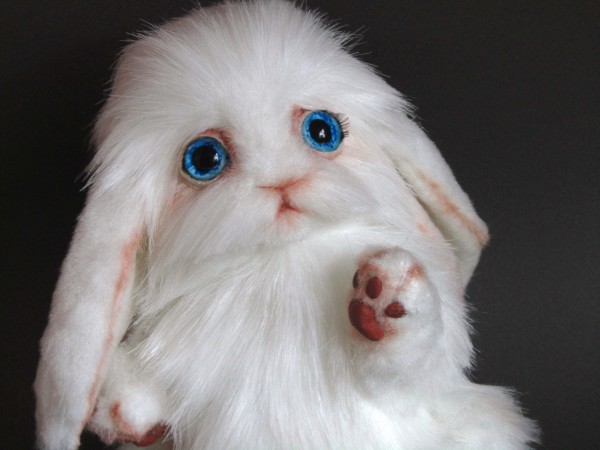 Девиантное поведение характерное для эпилептоидного типа акцентуации
Эпилептоидная акцентуация является почвой для ситуативно обусловленных нарушений поведения делинквентного и даже криминального типа, ранней алкоголизации, а также психопатического развития.
Алкоголизация эпилептоидов отличается от алкоголизации подростков с другими типами акцентуаций. Могут наблюдаться амнестические формы опьянения, во время них совершаются поступки, о которых не сохраняется никаких воспоминаний.
 Однако, такие подростки гораздо менее склонны к употреблению неалкогольных токсических — средств. Может быть, их отчасти удерживает страх стать наркоманом, забота о своем здоровье.
Истинные суицидные действия у эпилептоидных подростков крайне редки. У подростков этого типа чаще приходится сталкиваться только с демонстративным суицидальным поведением, нередко носящим характер явного суицидального шантажа.
Эпилептоидный тип можно признать одним из самых трудных для социальной адаптации. Тяжелые и выраженные степени психопатий относительно часты, при явных акцентуациях характера подростковый период ознаменован тяжелыми конфликтами, и даже при скрытой акцентуации возможны неожиданные тяжелые эксцессы.
Девиантное поведение характерное для гипертимного типа акцентуации
особенность гипертимной акцентуации – стремление подростков к общению. Гипертимные подростки легко чувствуют себя практически в любой компании, их интересует всё новое и необычное, они легко могут попасть в асоциальную или криминальную группу. 

Употребление алкоголя и наркотиков может быть связано не только с влиянием компании, но и с желанием “попробовать что-то новенькое”. А переоценка собственных возможностей делает вероятным формирование зависимости. Суицидальное поведение гипертимным подросткам практически не свойственно.
Девиантное поведение характерное для циклоидного типа акцентуации
Причина возникновения субдепрессивных фаз – неустойчивость к ломке жизненных стереотипов. В эти периоды подростки становятся особенно чувствительными к упрёкам, осуждению в свой адрес.


Выраженные отклонения в поведении циклоидным подросткам не свойственны, так как реакции группировки и эмансипации, усиливающиеся в период подъёма, в субдепрессивный период практически затухают. 

Исключение составляет суицидальное поведение. Причем речь идёт не о показательных суицидах, как в случае с истероидной акцентуацией, а об истинных покушениях. Также формой отклоняющегося поведения у подростков этого типа может быть склонность к побегам как реакция на несправедливое отношение к нему.
Лабильный
Дети непредсказуемы, с частыми и сильными перепадами настроения. Поводы для этих перепадов – незначительные мелочи ( косой взгляд или неприветливая фраза). В периоды плохого настроения требуют поддержки близких. Хорошо чувствуют отношение к себе окружающих.
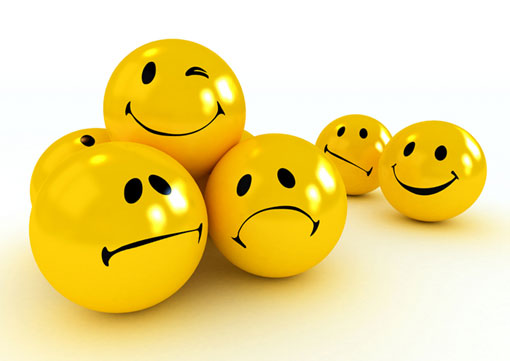 Девиантное поведение характерное для лабильного типа акцентуации
"Слабым звеном" лабильного подростка является эмоциональное отвержение со стороны близких лиц, утрата их или полная разлука с ними. 

Длительная неблагоприятная обстановка в сочетании с недоброжелательным вниманием со стороны окружения, эмоциональным отвержением и третированием со стороны близких, а также гиперпротекцией может толкнуть такого подростка на поиски эмоциональных контактов в асоциальных компаниях.

Так как настроение у лабильных подростков меняется очень часто, а перемены очень глубоки, вероятны суицидальные попытки в состоянии аффекта.
Девиантное поведение характерное для сензитивного типа акцентуации
Основная черта таких подростков – “чувство собственной недостаточности”. Они робки, застенчивы, избегают новых людей, глубоко привязаны к родителям.

У них формируются высокие моральные и этические требования и к себе, и к другим, и поэтому девиантного поведения они практически не демонстрируют, за исключением суицидального поведения. 

Суицидальные попытки носят характер истинного покушения. Они связаны со сверхтребованиями к себе со стороны подростков.
Девиантное поведение характерное для шизоидного типа акцентуации
Алкоголь, наркотические вещества практически не вызывают интереса у шизоидных подростков. Однако некоторые из них находят, что небольшие дозы алкоголя, не вызывая эйфории, могут облегчить установление контактов, устраняют затруднения и чувство неестественности при общении. Тогда легко образуется особого рода психическая зависимость.

Суицидальное поведение шизоидам не свойственно — шизоидность, видимо, не располагает к подобному способу решения жизненных трудностей.

Делинквентность при шизоидном типе характера встречается нечасто, при этом в самом делинквентном поведении явственно выступают шизоидные черты.
Девиантное поведение характерное для неусточивого типа акцентуации
Главная черта неустойчивых подростков – крайнее безволие и тяга к лёгким удовольствиям. Этим стремлением детерменировано всё их поведение.
Высокая частота алкоголизации подростков неустойчивого типа тоже вполне понятна. Вино рассматривается ими как необходимый атрибут культа развлечений. В качестве мотива алкоголизации обычно приводится желание испытать веселое настроение. То же можно сказать и о наркотиках.
Неустойчивые подростки легко идут на кражи, рассматривая их не как противоправный поступок, а как развлечение и добыча средств на новые развлечения.
Достаточно характерны для таких подростков побеги из дома. Сначала они бегут от трудностей (учебы, наказаний и т. п.), но потом – на поиски развлечений. Не умея организовывать и занять самих себя, они тянутся в группы несовершеннолетних, где занимают место безвольных исполнителей желаний лидера и членов стихийных групп. 
Суицидальное поведение неустойчивым подросткам не свойственно.
Девиантное поведение характерное для конформного типа акцентуации
Особенность этого типа — постоянная и чрезмерная конформность к своему непосредственному и привычному окружению. Девиантного поведения подростки комформного типа практически не демонстрируют.
Девиантное поведение характерное для астеноневротический типа акцентуации
Главными чертами этой акцентуации являются повышенная утомляемость, раздражительность и склонность к ипохондричности. В силу этих качеств при этом типе акцентуации не встречается ни делинквентности, ни побегов из дому, ни алкоголизации.

Однако это не означает полного отсутствия предпосылок для формирования отклонений в поведении. Астено-невротические подростки, как и остальные, стремятся к независимости от взрослых и общению со сверстниками. Но из-за астетичности, утомляемости они не могут активно выражать свои стремления. 

Накапливаясь, эти стремления могут подогревать маломотивированные вспышки раздражения в отношении родителей, воспитателей, побуждать к обвинению близких в том, что они не уделяют должного внимания их здоровью, или даже порождать глухую неприязнь к сверстникам, у которых подростковые поведенческие реакции выражаются прямо и открыто.
Профилактика и коррекция поведенческих расстройств в подростковом возрасте
Быстрая и частая обратная связь (возвращение информации о последствиях поведения);
Детально разработанная система поощрений и подкреплений;
Использование дневников, графиков и других показателей движения вперед.
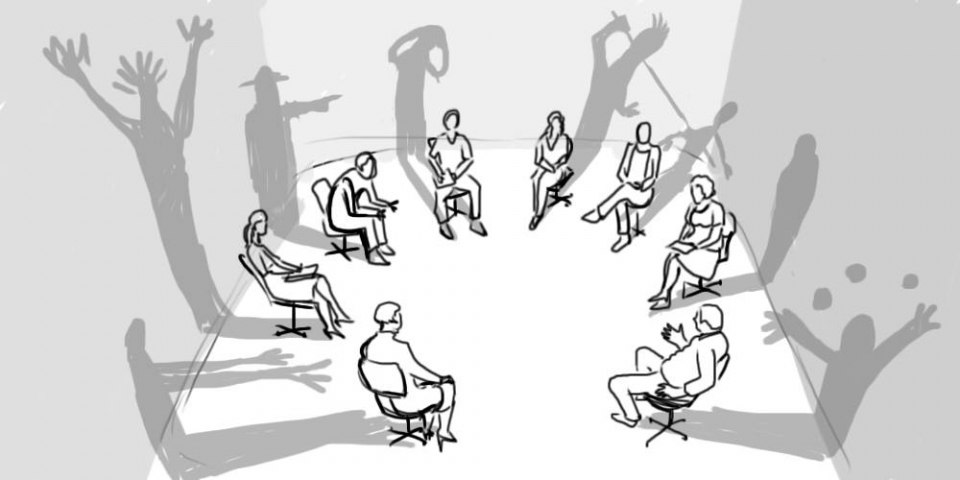 Когнитивно-поведенческие принципы коррекции поведения.
Рекомендовать родителям составить список проблем подростка:
Проблемы должны быть конкретизированы : «абстрактные» нотации малоэффективны;
Не следует вместо описания проблем давать оценку личностных качеств подростка;
Важно отделить родительское отношение к подростку (однозначно принимающее) от осуждения конкретных форм дисфункционального поведения.
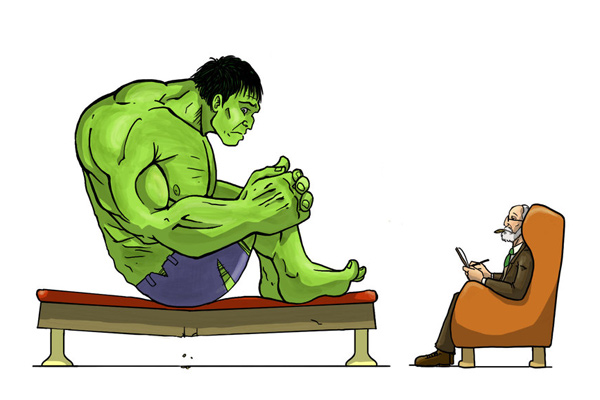 Приемы управления поведениемПоощрение:
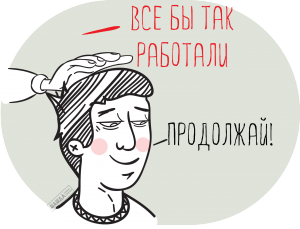 Аванс (опережающая награда);
Реальность обещанной награды;
Включение коррекционного задания в игровой сюжет, увлекающий подростка;
Неожиданное проявление доверия;
Подчеркивание успешности усилий подростка;
Выражение веры в силы и способности подростка;
Подключение эгоцентрических установок;
Мотивация за счет любопытства;
Использование азарта, обусловленного соревнованием, соперничеством;
Прием «амнистия»;
Творческая мотивация.
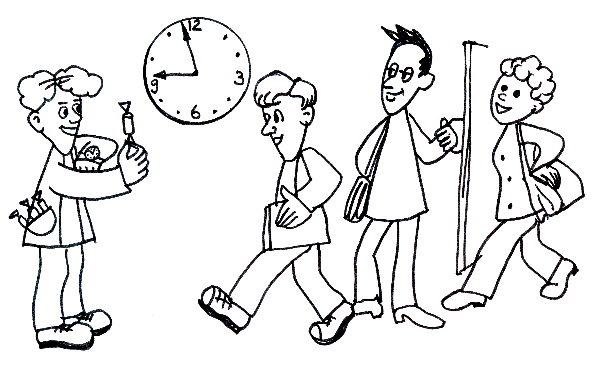 Принуждение:
Апелляция к разуму подростка;
Информация о возможных неприятных последствиях дисфункционального поведения (на уровне, доступном пониманию подростка);
«ультимативный компромисс» (категорическое предложение единственно возможной альтернативы);
Демонстративное игнорирование вызывающего поведения;
Предупреждение о перспективе утраты уважения, помощи при невыполнении инструкций;
Снижение психологической нагрузки на подростка за счет «соучастия» родителей в вынужденном поведении.
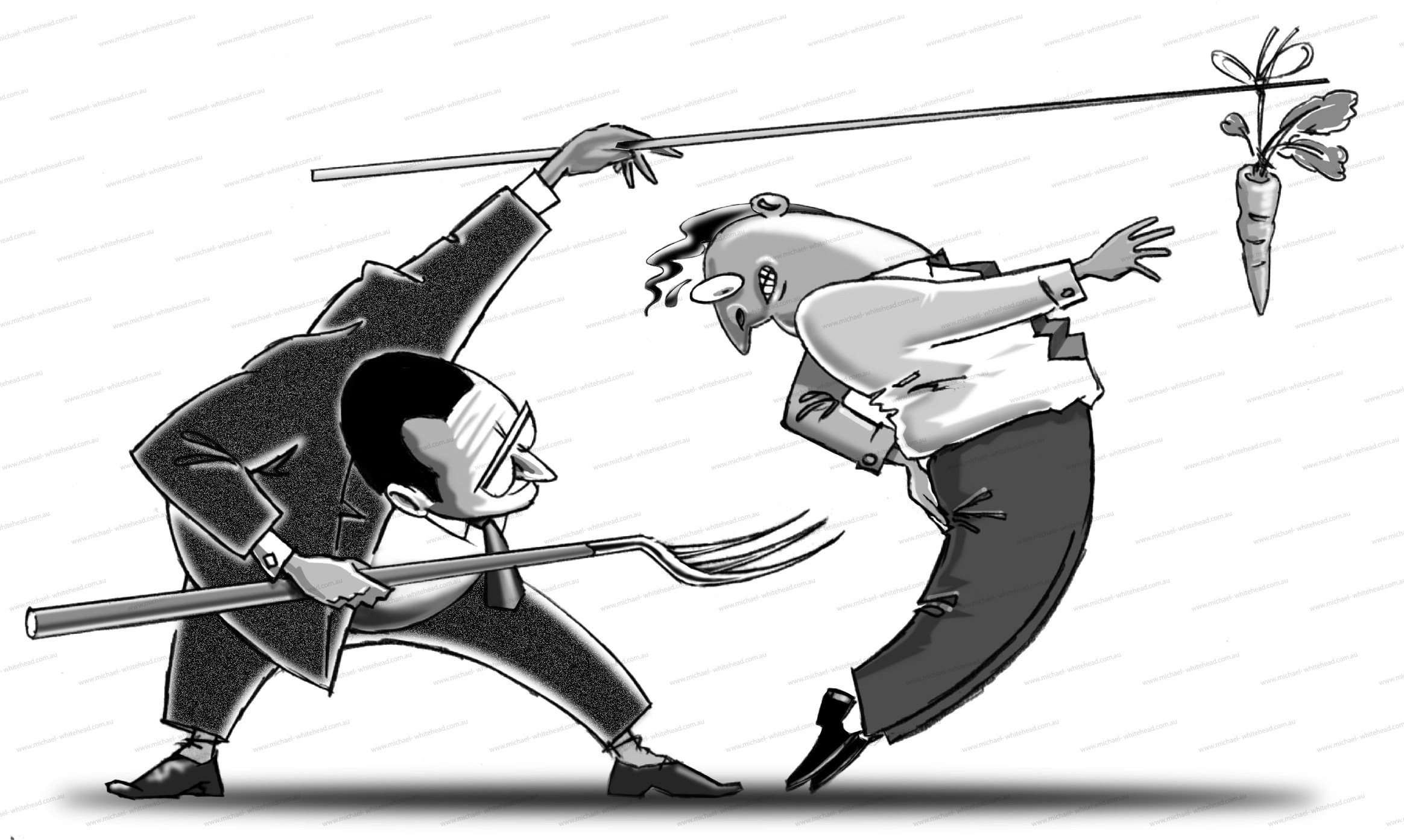 Наказание (санкции):
Лишение ожидаемого удовольствия;
Смена дружеского тона на строго официальное обращение;
Прием «включенного времени» («скамья штрафников», на которую можно временно отсадить подростка – поведение которого вышло за «пределы допустимого»);
Аудио- и водеосъемка дисфункциональных форм поведения.
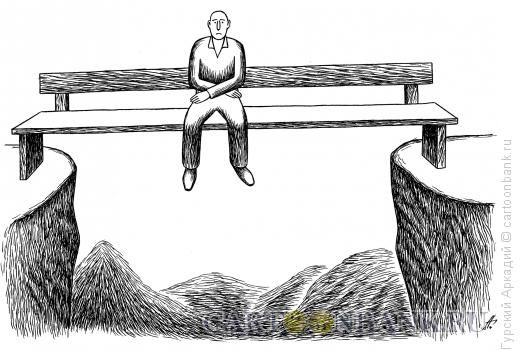 Правила наказания детей.
При любом наказании подросток должен быть уверен, что наказание справедливо, что его по-прежнему любят. 
Порицание нужно делать кратко, ясно, твёрдо и требовательно. 
Наказание должно носить временный характер. 
При наказании следует избегать оскорблений и приклеивания «ярлыков». 
При наказании исключено припоминание прежних проступков, Вы говорите с ними только о том, за что он наказывается именно сейчас. 
Наказание должно быть последовательным, а не от случая к случаю. 
Наказание должно в некоторых случаях отменяться, если подросток заявляет, что он готов в будущем исправить своё поведение, не повторять своих ошибок
Благодарю за внимание!
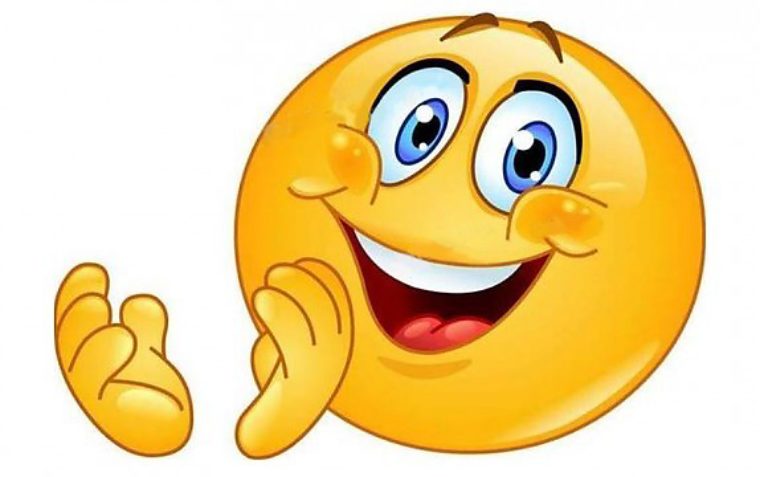